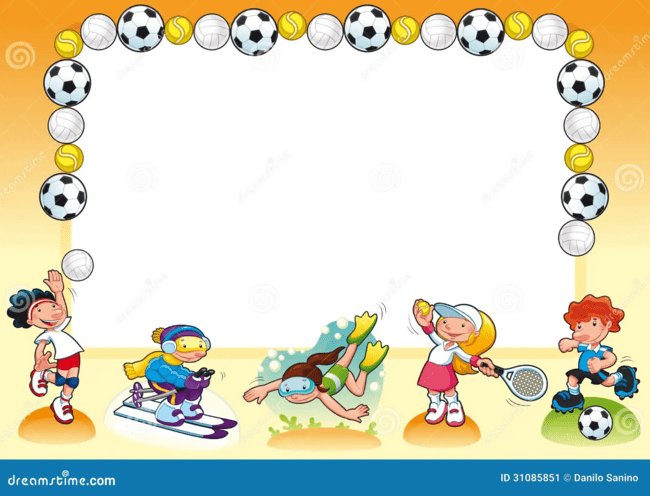 Летняя оздоровительная
работа в группе «Хозяюшка»
Воспитатель: Харина Галина Владимировна
2023 год
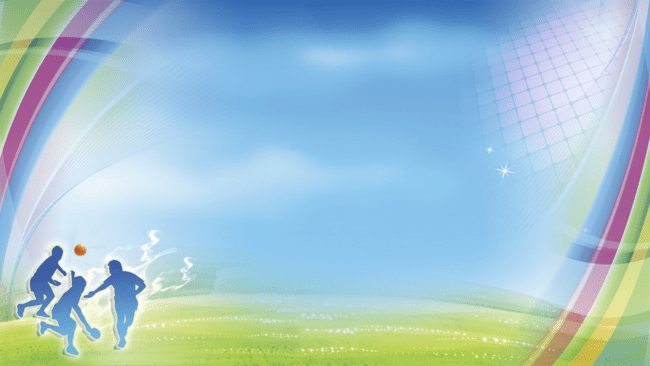 Одной из основных задач физического воспитания дошкольников является: использование разнообразных форм работы с детьми, которые способствуют функциональному совершенствованию детского организма, повышению его работоспособности, делают его стойким и выносливым.
1. Физкультурные летние мероприятия – это неотъемлемая часть жизни дошкольников, их двигательной активности.
2. Благодаря организации активного отдыха детей, создаются благоприятные условия для закрепления двигательных навыков и качеств.
3. Повышается интерес к занятиям физической культурой через игровую деятельность
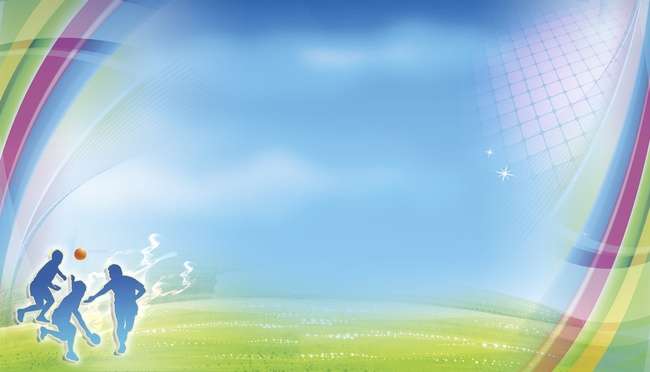 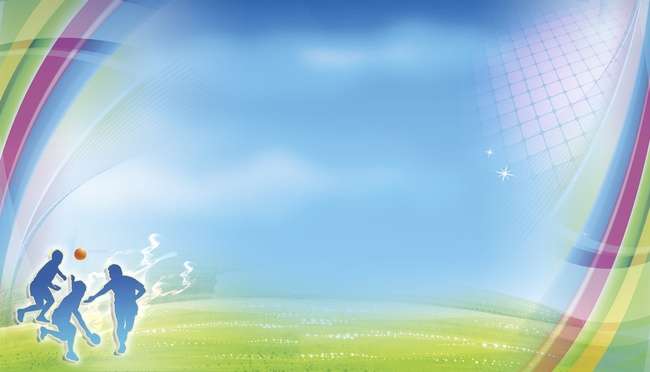 Наша веранда летом
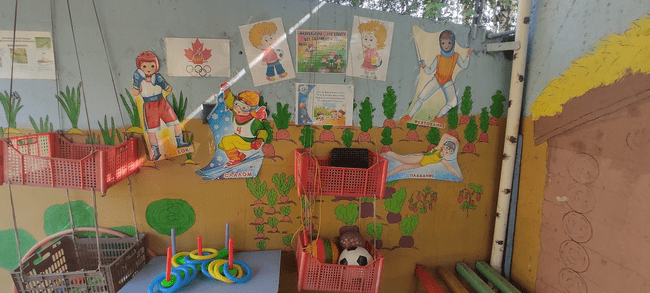 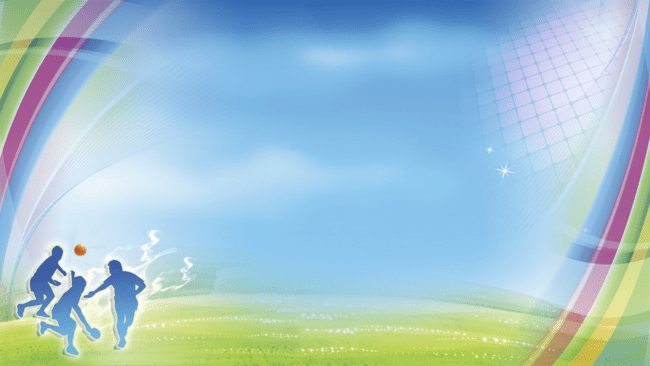 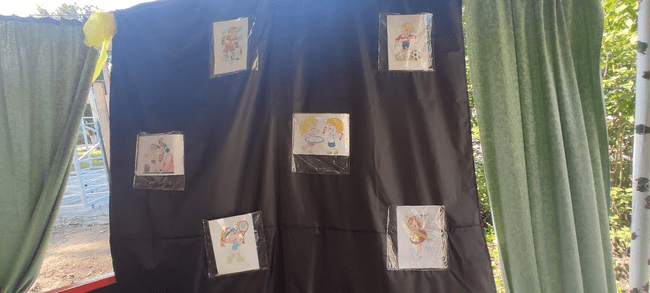 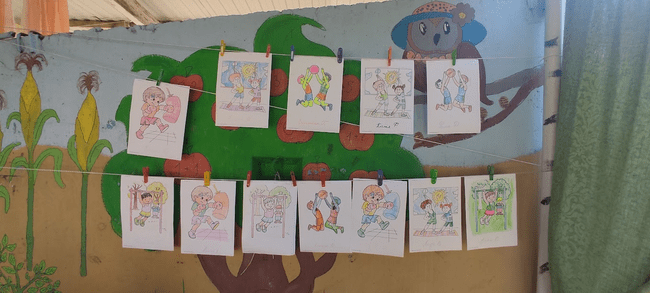 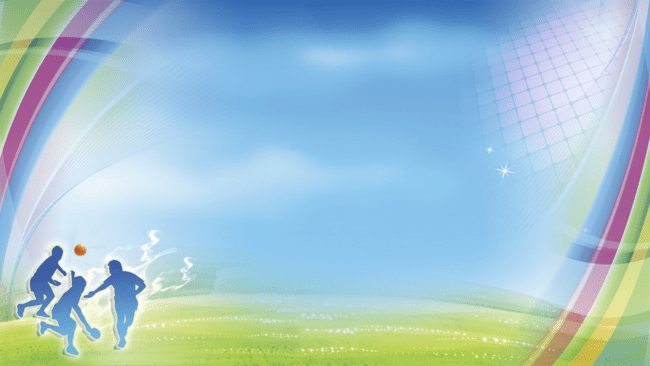 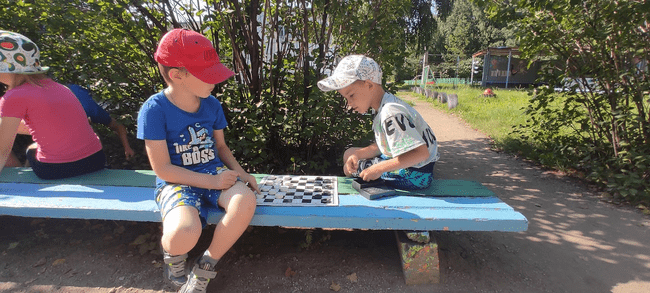 Простая, мудрая игра, любима нами с детства.
Нас учит многому она, что в жизни пригодится:
И рассуждать, и размышлять,
Дружить, не обижаться
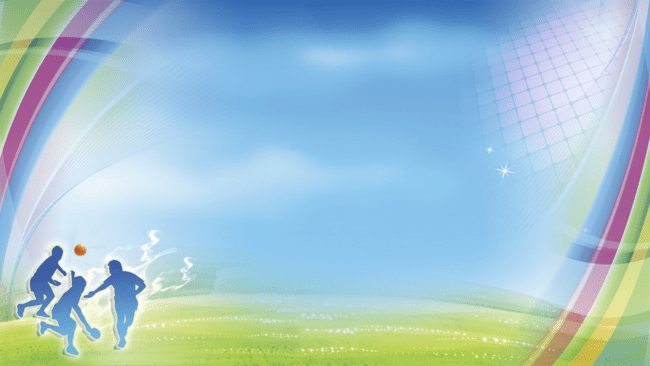 Кто лучше кольца в цель кидал?
Кто в кольцеброс всех обыграл?
Давай сейчас узнаем!
Очки пересчитаем.
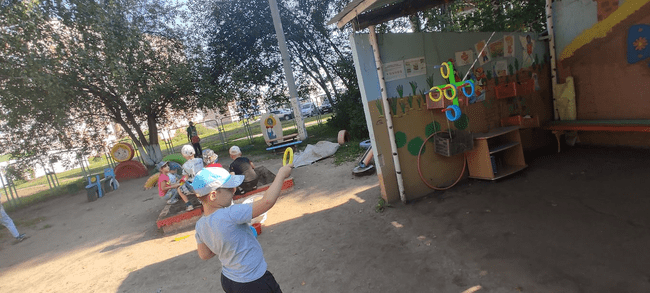 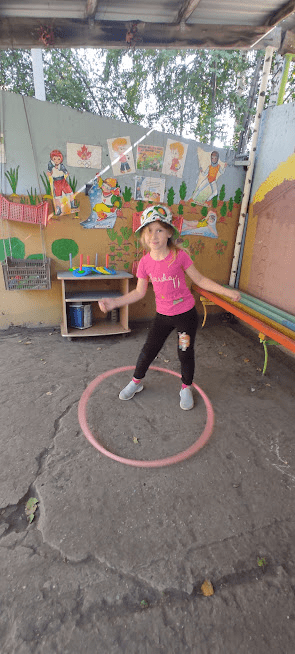 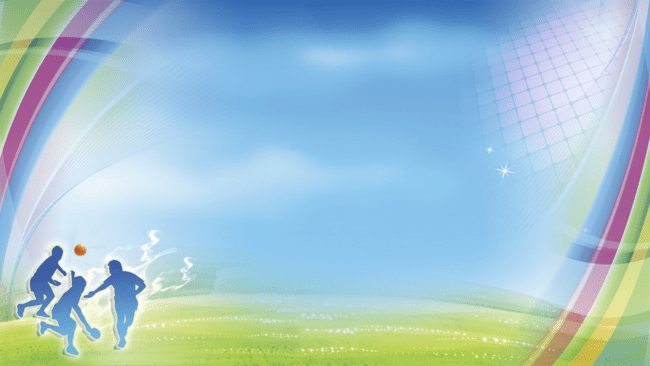 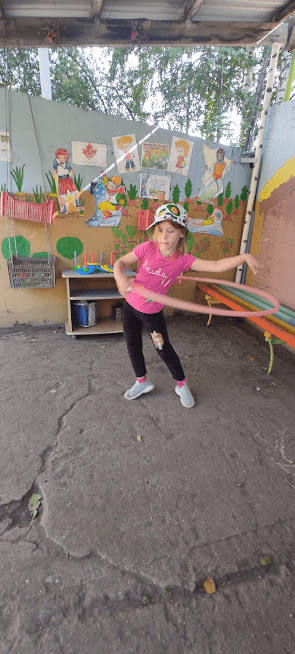 Обруч девочка крутила,
И крутила, и вертела…
Накопила много силы,
Гибким, ловким стало тело.
И теперь всегда она
И красива, и стройна!
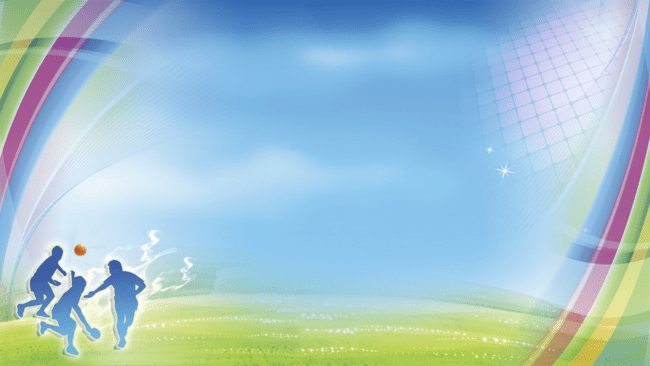 На скакалке я скачу
Вслед за солнышком лечу...
Раз...прыжок, я выше всех
Я лечу, как птица вверх
Два и три...не сосчитать
Долго хочется скакать.
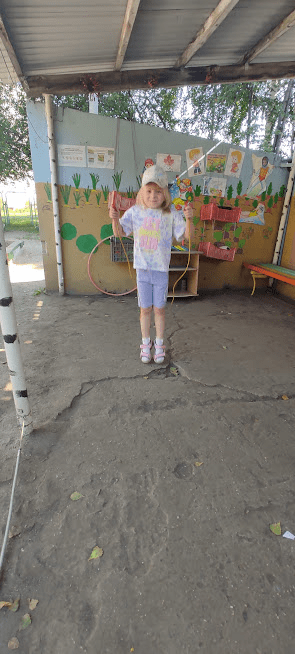 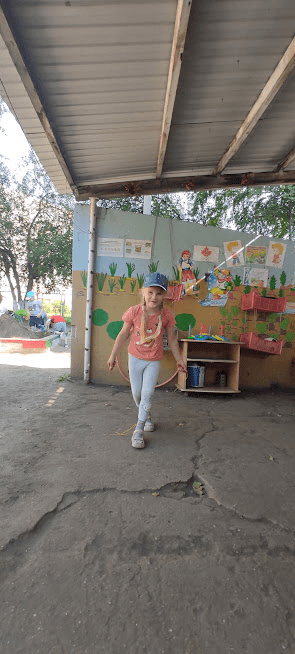 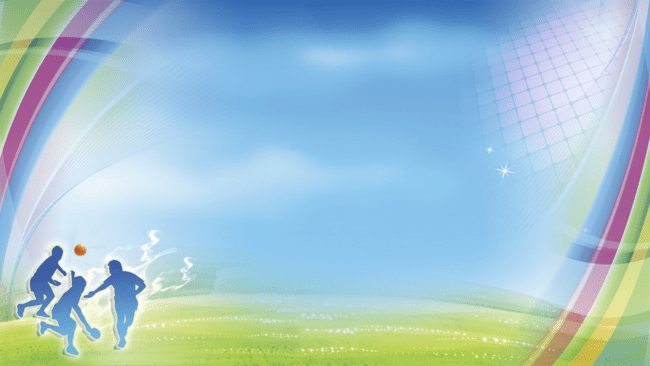 Раз, два, три, четыре, пять,
Начинаем мы скакать.
Скачем прямо, скачем боком,
С поворотом и с подскоком.
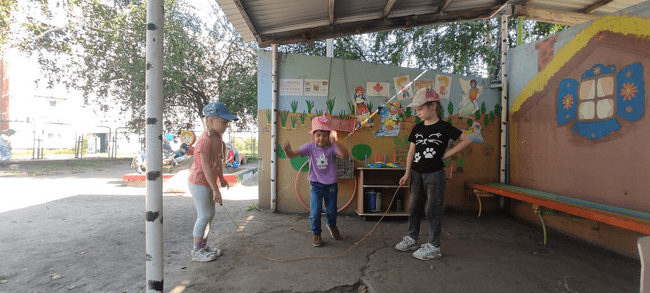 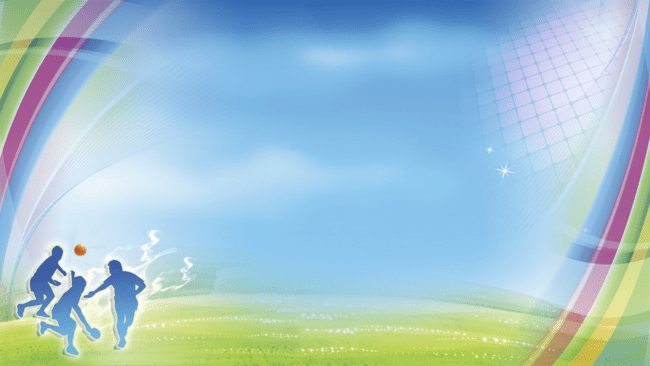 Мячик прыгает – резвится!
Как ему остановиться?
Только руки опустил-
И мой мячик загрустил!
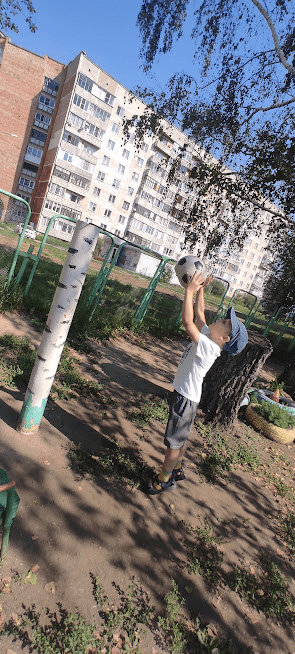 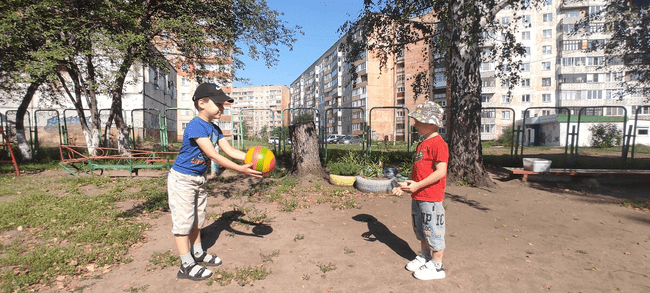 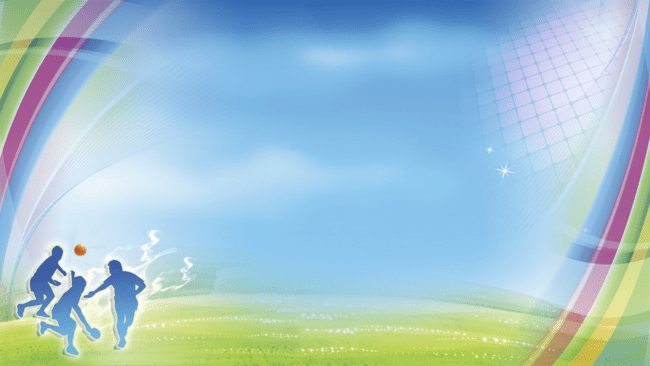 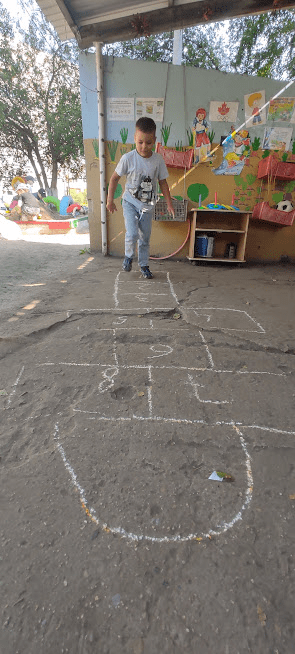 Мелом разбит асфальт на квадратики,
Прыгают девочки эдак и так.
Строгий порядок, как в математике,
Продуман до мелочи каждый шаг.
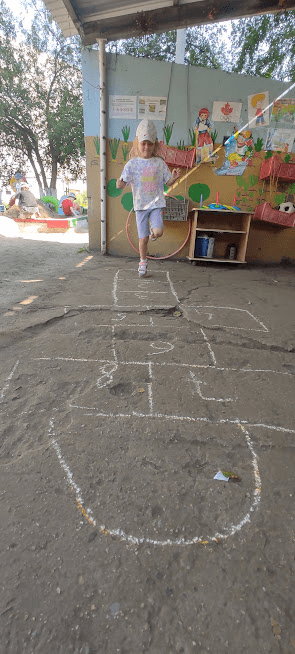 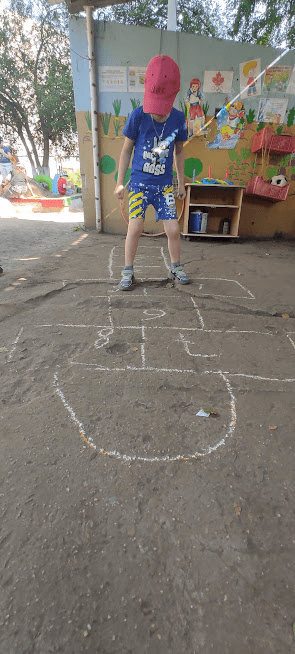 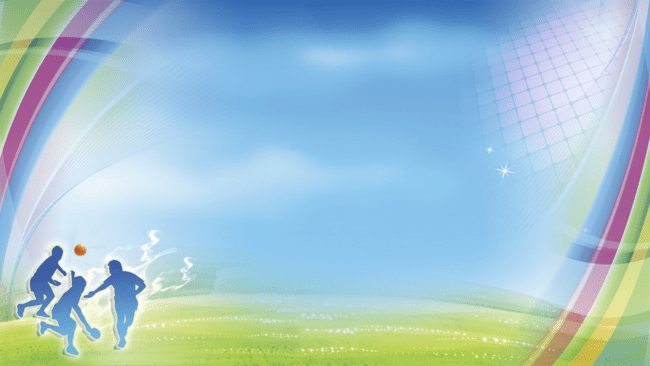 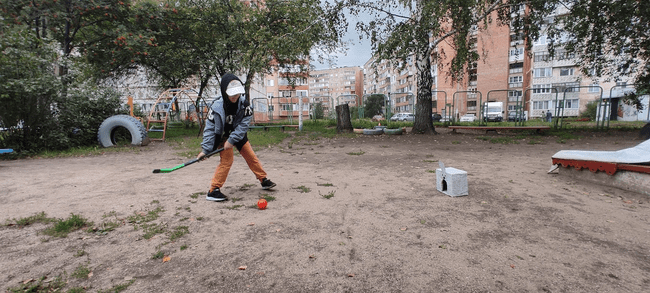 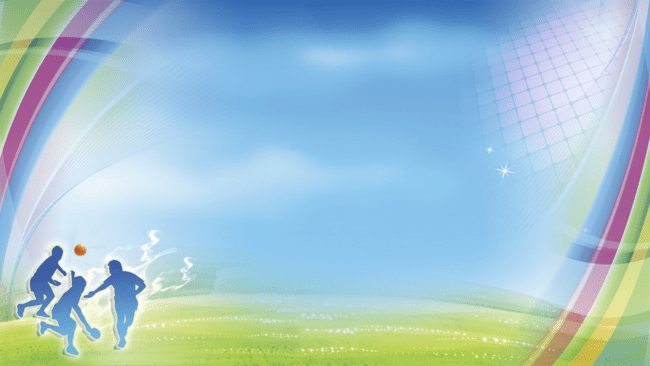 Хочешь быть здоровым, сильным?
Занимайся спортом ты!
И тогда добиться в жизни,
Сможешь очень много ты!
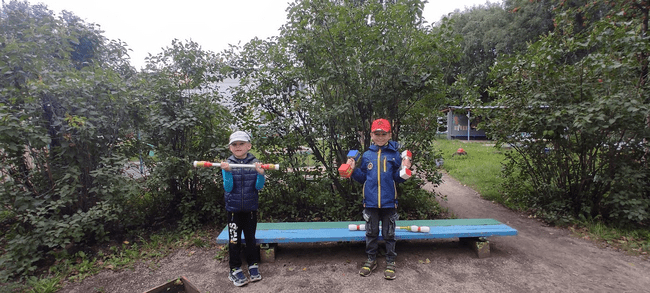 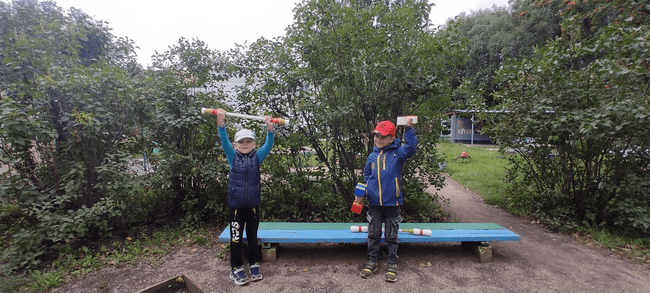 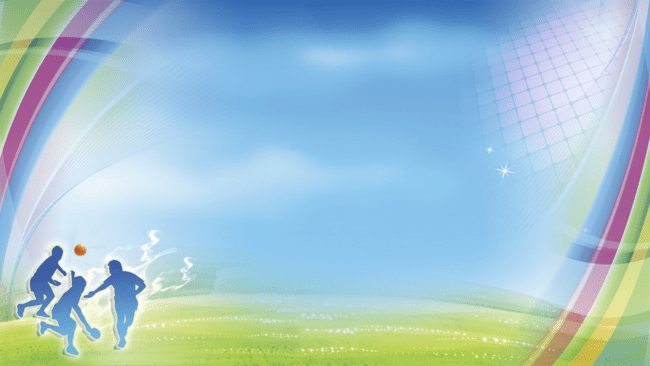 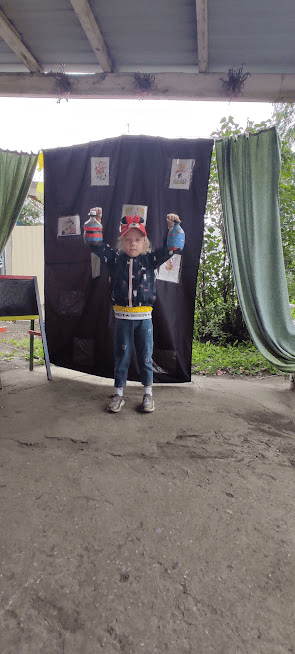 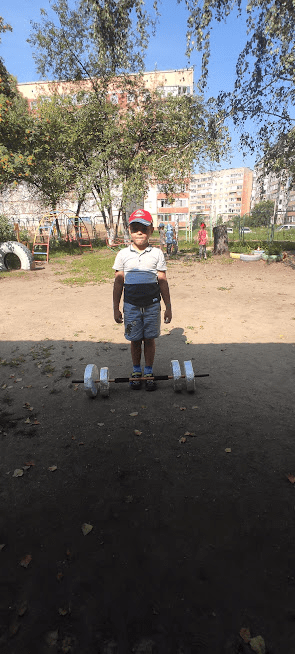 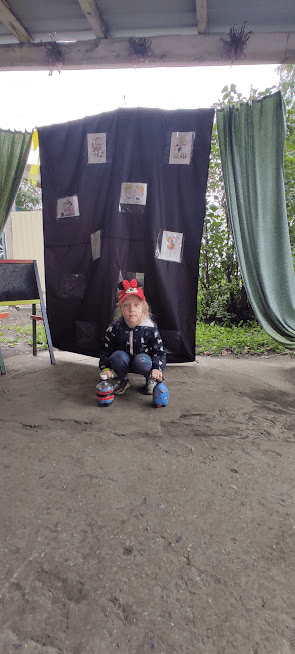 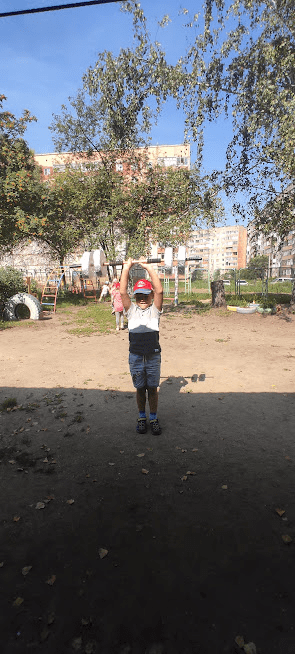 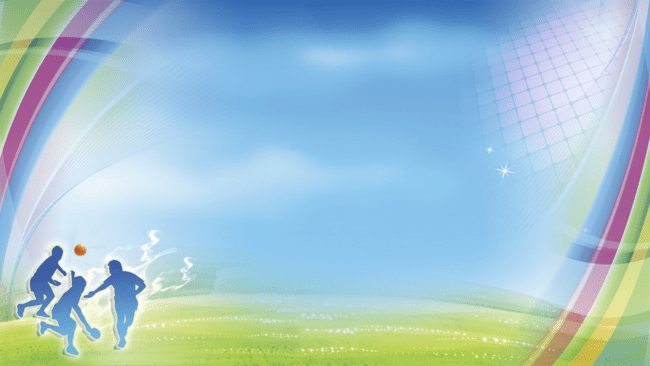 Какая резвая игра, —
Сказал сосед мой сверху, Лёва,
Подача прямо от бедра
Так увлечёшься, — просто клёво!
Да, бадминтон — игра для сильных.
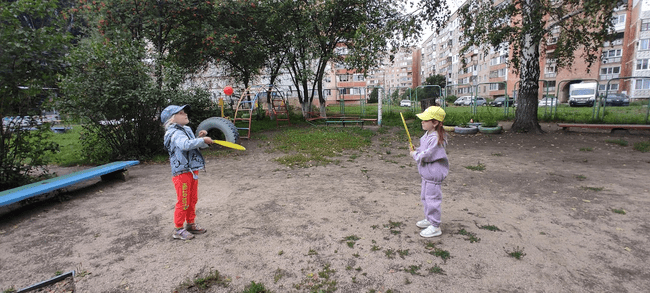 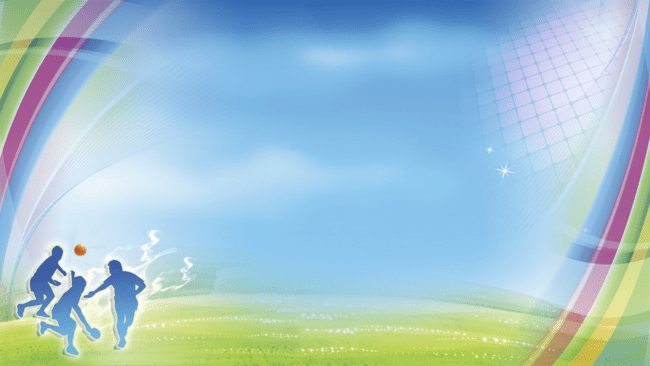 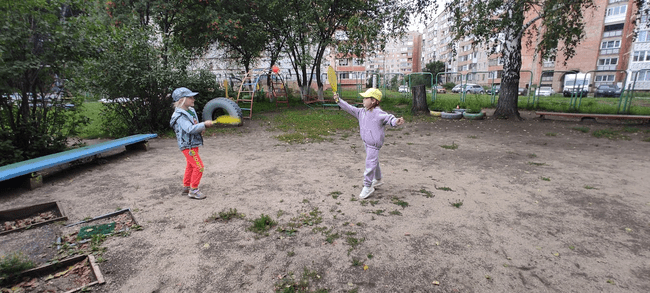 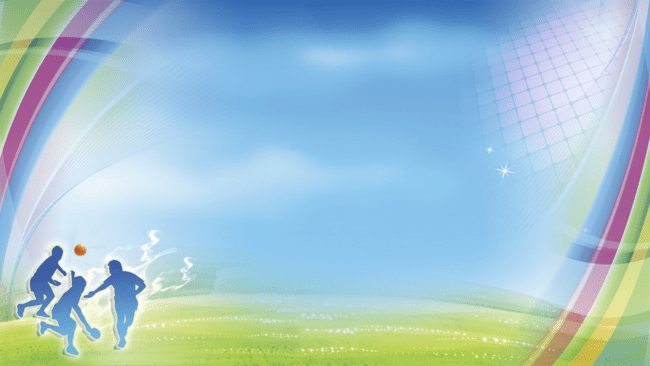 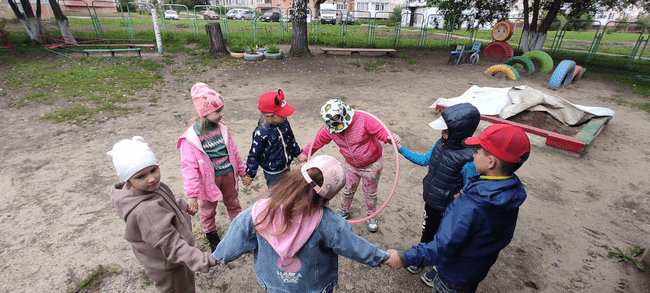 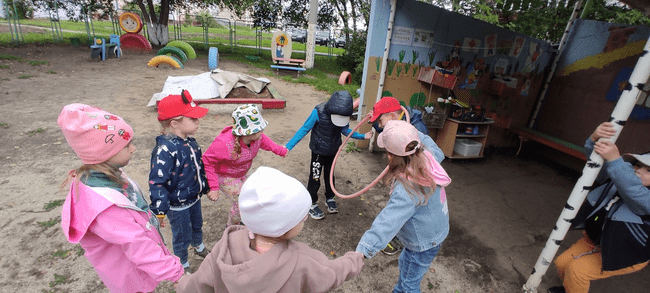 Игра «Передай обруч без рук»
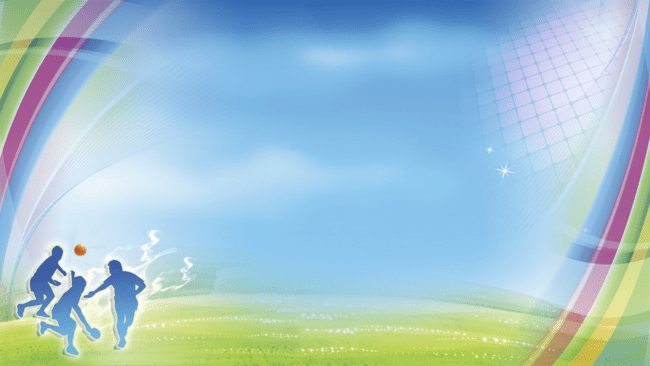 Д/И «Найди отличия»
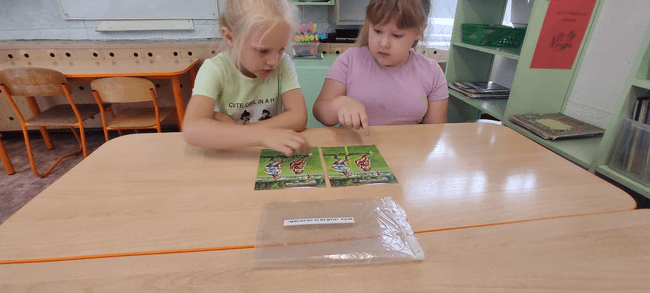 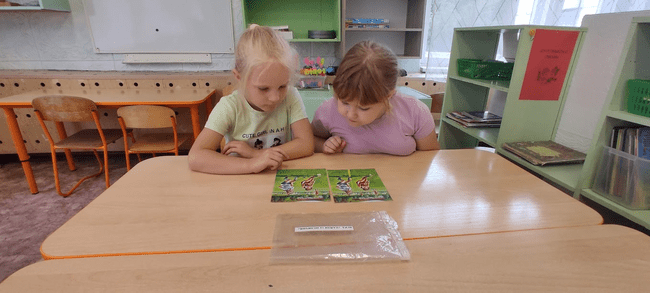 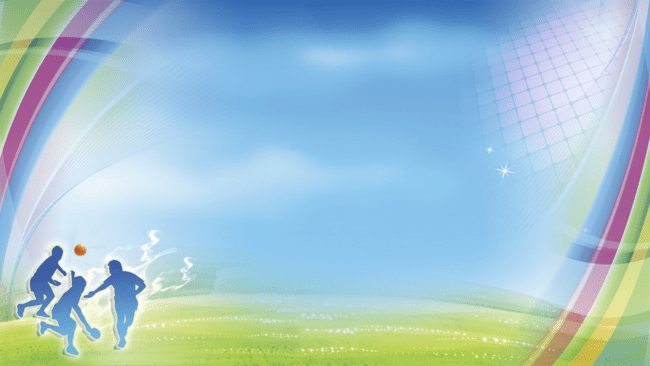 Пазлы «Виды спорта»
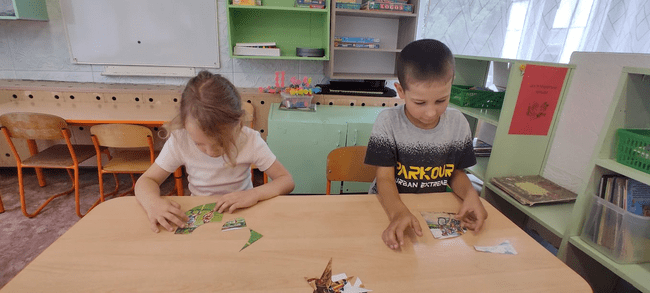 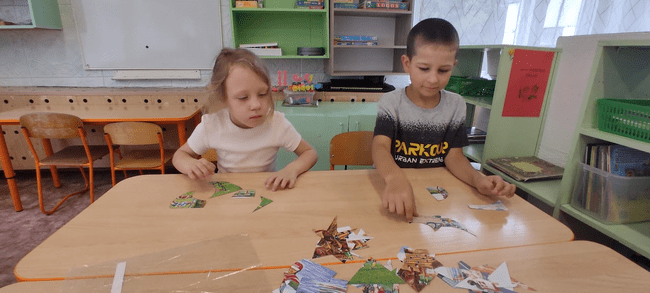 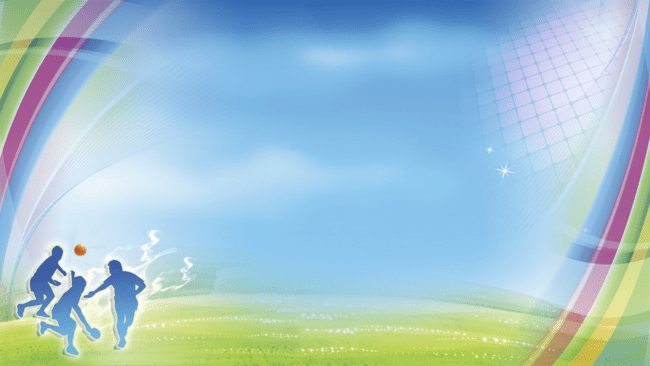 Д/И «Виды летних спортивных игр»
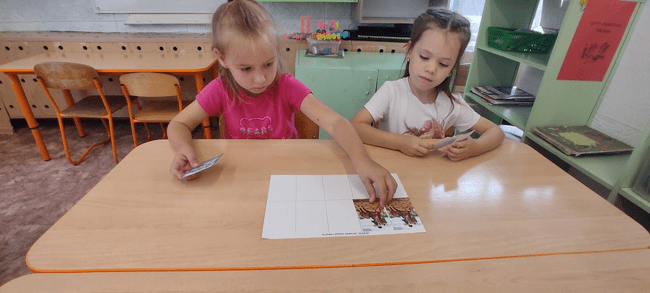 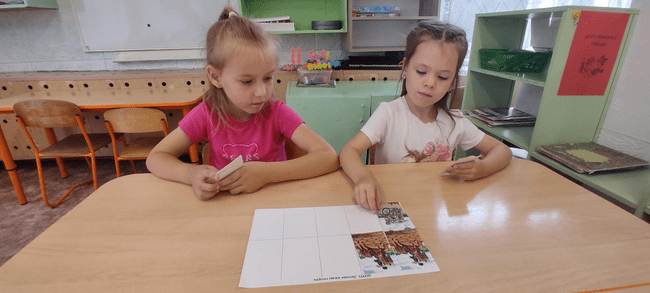 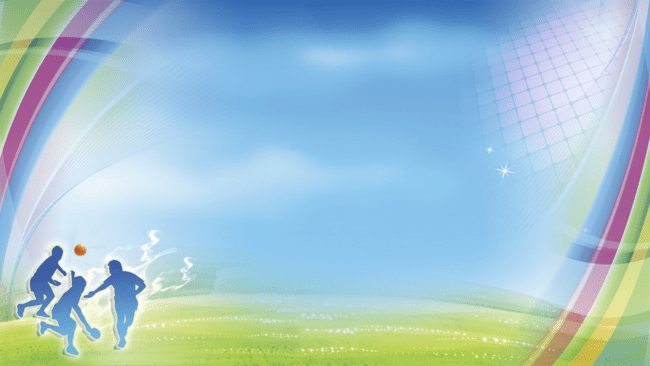 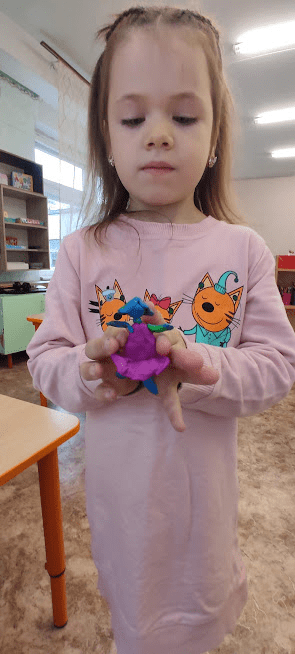 Лепка «Спортсмены»
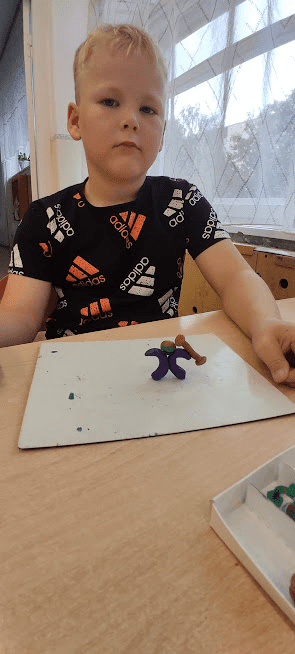 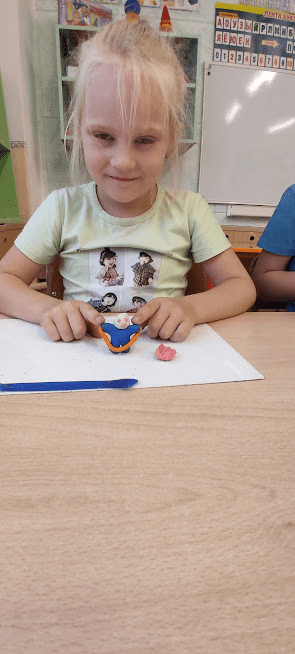 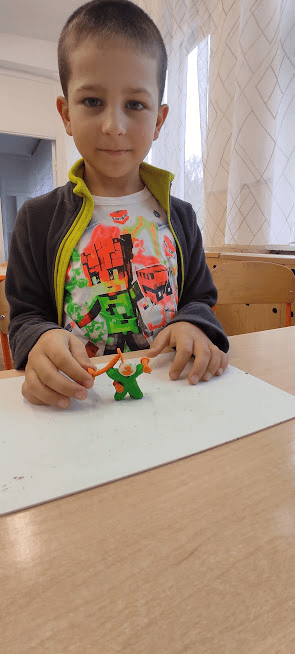 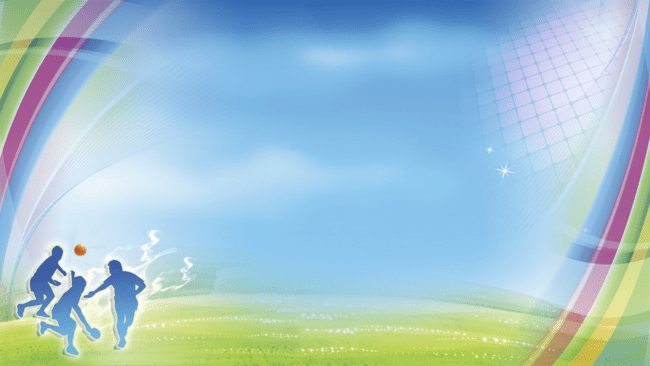 На зарядку, становись!
Ноги шире, не ленись.
Руки в боки, поворот,
А потом наоборот.
Раз, два, три, четыре, пять,
Начинаем всё опять!
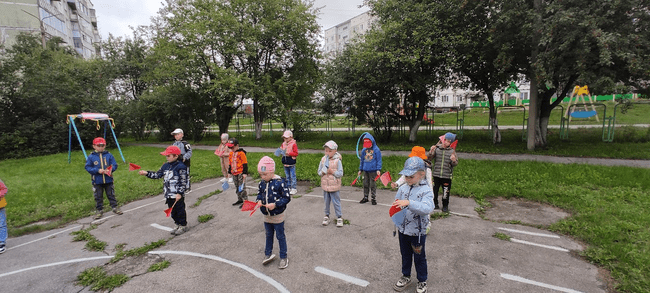 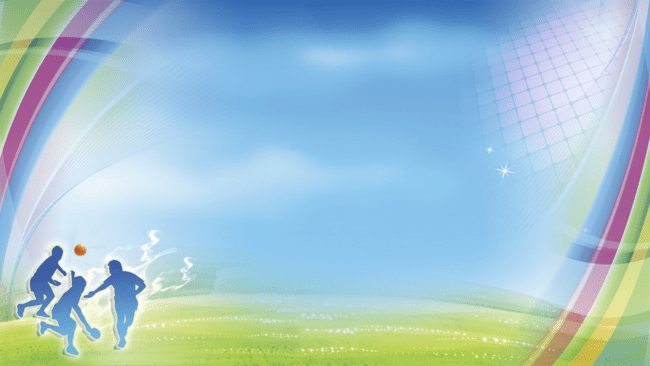 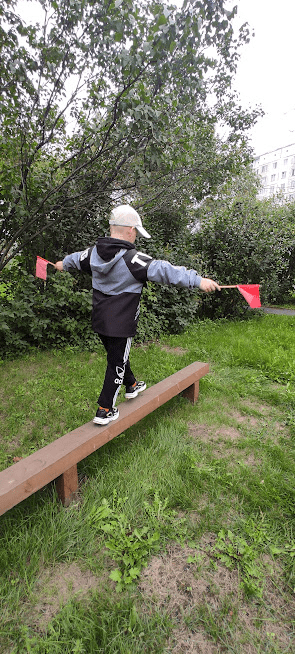 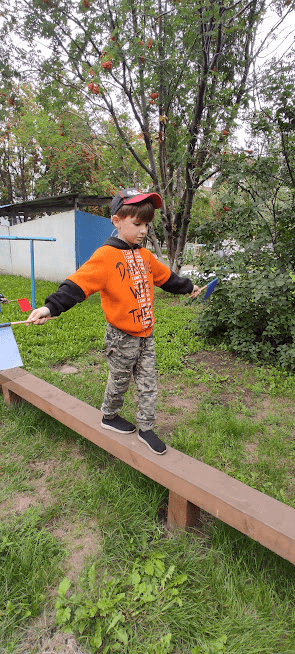 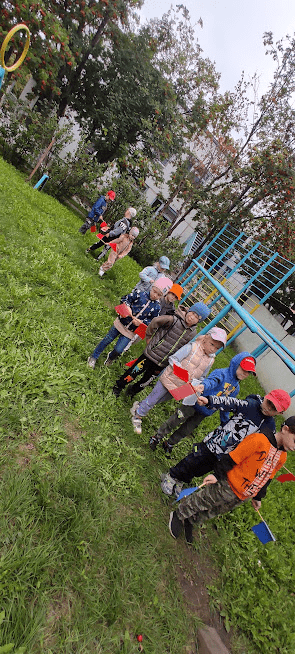 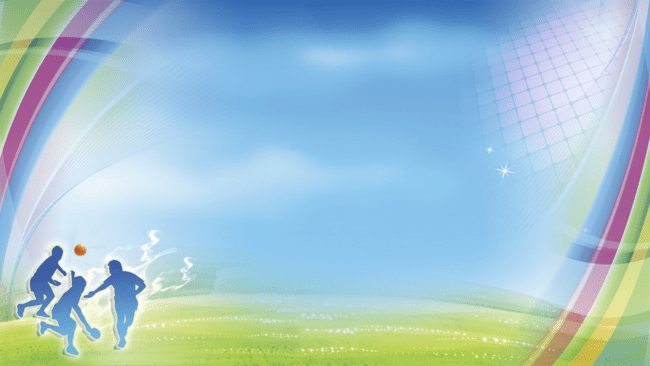 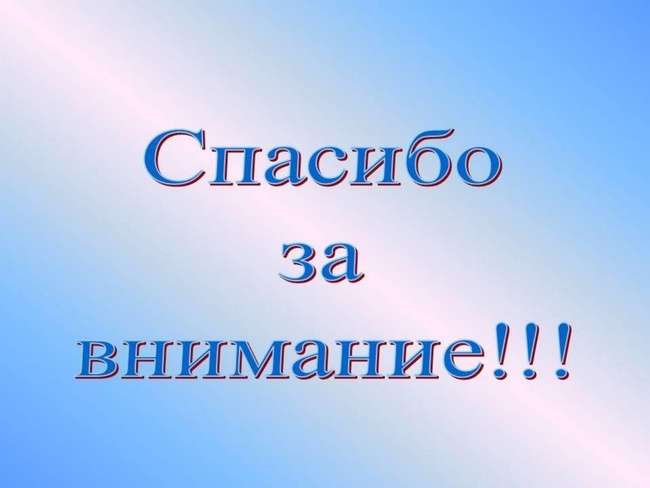